•Sensor classification
•Mechanical sensors
•Thermal sensors
•Chemical sensors
🞂	Sensors can be classified, among others,
according to one of the following criteria
Power supply requirements
Passive and active
Nature of the output signal
Digital and analog
Measurement operational mode
Deflection and null modes
Input/output dynamic relationships
Zero, first, second order, etc.
Measurand
Mechanical, thermal, magnetic, radiant, chemical
Physical measurement variable
Resistance, inductance, capacitance, etc
🞂	Passive or self-generating
Directly generate an electrical signal in response to an  external stimuli without the need for an external power  supply
Output signal power comes from the stimulus
Examples
Thermocouple
Piezoelectric sensors
🞂	Active or modulating
These sensors require external power supply or an  excitation signal for their operation
Output signal power comes from the power supply
Examples
Thermistors
Chemo-resistors
🞂	Analog sensors
Provide a signal that is
continuous in both its  magnitude and temporal or  spatial content
Most of the physical  measurands are analog in  nature
Examples: Temperature,
displacement, light  intensity
🞂	Digital sensors
Their output takes the form  of discretesteps or states
Digital signals are more  repeatable, reliable and  easier to transmit
Examples: Shaft encoder,  contact switch
🞂	Deflection mode
The sensor or instrument generates a  response that is a deflection or a deviation  from the initial condition of the instrument
The deflection is proportional to the  measurand of interest
🞂	Null mode
The sensor or instrument exerts an influence  on the measured system so as to oppose the  effect of the measurand
The influence and measurand are balanced  (typically through feedback) until they are equal  but opposite in value, yielding a null  measurement
🞂	Null mode instrumentation can produce  very accurate measurements, but are not  as fast as deflection instruments
🞂	Displacement
Resistive sensors
Capacitive sensors
Inductive sensors
🞂	Force and acceleration
Strain gauges
Cantilever beam-based sensors
🞂	A resistance with a movable contact (a potentiometer) may
be used to measure linear or rotational displacements
A known voltage is applied to the resistor ends
The contact is attached to the moving object of interest
The output voltage at the contact is proportional to the
displacement
🞂	Notes
Non-linearities as a	result of loading effects
Resolution due to limited number of turns per unit distance
Contact wear as a result of frictions
Capacitive Sensors
🞂	The capacitance of a parallel plate capacitor is
d is the separation between the plates, A is the area of the plates, ε0 is
the permittivity of air and εr is the relative permitivity of the dielectric
🞂		A moving object is attached to the dielectric or the plates to  generate capacitance changes
🞂	Notes
Variable distance (d) sensors operate over a range of a few millimeters
Cross-sensitivity to temperature and humidity (specially if the dielectric is
air)
Capacitive sensors are also commonly used to measure pressure
“Condenser” microphones measure changes in air pressure of incoming  sound waves
Example on Capacitive Sensors
🞂	Linear Variable Differential Transformer (LVDT)
Motion of a magnetic core changes the mutual inductance of two
secondary coils relative to a primary coil
Primary coil voltage: VSsin(ωt)
Secondary coil induced emf: V1=k1sin(ωt+ϕ) and V2=k2sin(ωt+ϕ)
k1 and k2 depend on the amount of coupling between the primary and the
secondary coils, which is proportional to the position of the coil
When the coil is in the central position, k1=k2 ⇒ VOUT=V1-V2=0
When the coil is is displaced x units, k1≠k2 ⇒ VOUT=(k1-k2)sin(ωt+ϕ)
Positive or negative displacements are determined from the phase of VOUT
https://www.elprocus.com/lvdt-working-principle-construction-types-applications-advantages-and-disadvantages/
https://www.fierceelectronics.com/components/modern-lvdts-new-applications-air-ground-and-sea
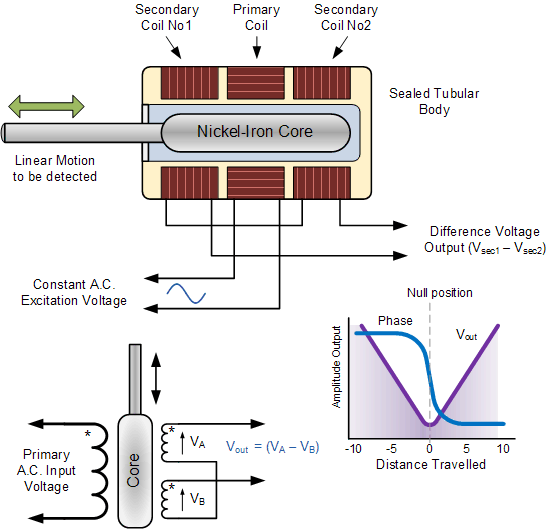 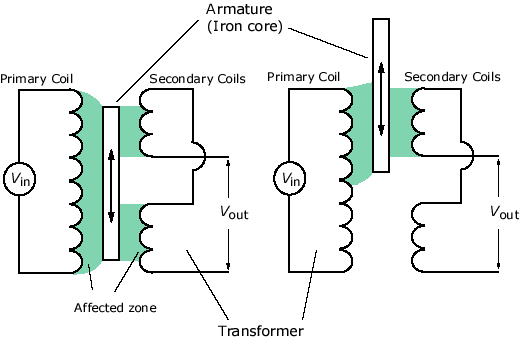 🞂	LVDT Characteristics
Typical LVDTs run at 5V, 2kHz
LVDTs can measure from mm down to µm
Due to small variations in the windings, a small  residual voltage appears at the output when the coil  is in the central position
🞂	Advantages of the LVDT over other
displacement sensors
No mechanical wear ensures a long life
Complete electrical isolation
DC versions with integrated oscillators are available
What is a Strain Gauge ?
Strain Gauge is a device used to measure deformation (strain) of an object. 
Strain gauges have been developed for the accurate measurement of strain
Fundamentally, all strain gauges are designed to convert mechanical motion into an electronic signal.
The piezoresistive effect is a change in the electrical resistivity of a semiconductor or metal when mechanical strain is applied. In contrast to the piezoelectric effect, the piezoresistive effect causes a change only in electrical resistance, not in electric potential.
What is Strain ?
Strain is the amount of deformation of a body due to an applied force. More specifically, strain (e) is defined as the fractional change in length.
 




Strain can be positive (tensile) or negative (compressive). Although dimensionless, strain is sometimes expressed in units such as in./in. or mm/mm.
In practice, the magnitude of measured strain is very small. Therefore, strain is often expressed as microstrain (me), which is e x 10-6.
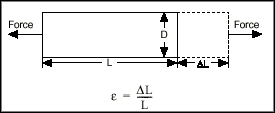 🞂	Strain gauges are devices whose resistance
changes with stress (piezo-resistive effect)
Strain is a fractional change (∆L/L) in the dimensions of  an object as a result of mechanical stress (force/area)
The resistance R of a strip of material of length L, cross-
section A and resistivity ρ is R=ρL/A
Differentiating, the gauge factor G becomes
•Where ν is the Poisson’s ratio (ν≅0.3), which determines the strain  in directions normal to L
•In metal foil gauges, the geometric term dominates (G≅2)
In semiconductor gauges, the piezo-resistive term dominates
(G≅100)
Insulated backing
Solder Tags - for      attachment of wires.
Y
Gauge, wire / foil approx. 0.025 mm thick
X
Schematic View Of Strain Gauge
The gauge shown here is primarily sensitive to strain in the X direction, as the majority of the wire length is parallel to the X axis.
The name "bonded gauge" is given to strain gauges that are glued to a larger structure under stress (called the test specimen).
Strain Gauge
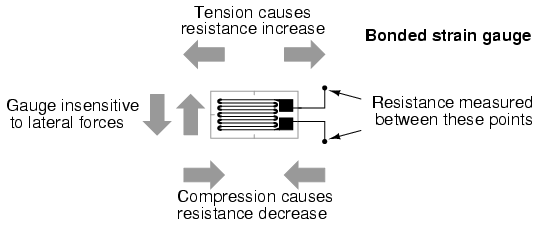 Gage Length
Gage length is an important consideration in strain gage selection 
The gage length is the dimension of the active grid as measured inside the grid end loops. 
The gage length   (GGG ) ranges from 0.008 in (0.2 mm) to 4 in (100 mm).
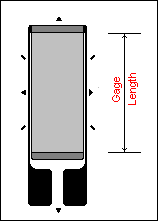 Ω
Ω
Ω
+
-
Strain Gauge Operation
This schematic shows how the strain gauge resistance varies with strain (deformation). 
On applying a force a change in resistance takes place.
Tension causes resistance increase.
Compression causes resistance decrease.
Grid Pattern
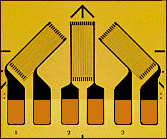 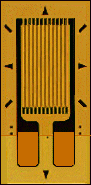 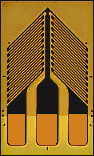 (a)                    (b)                         (c)                          (d)

Uniaxial   Gage with a single grid for measuring strain in the grid direction .
Biaxial Rosettes   Gage with two perpendicular grids used to                          determine principal strains when their directions are known.
Three-Element Rosettes   Gage with three independent grids in three directions for ascertaining the principal strains and their directions.
Shear Patterns   Gage having two chevron grids used in half-bridge circuits for direct indication of shear strains (difference in normal strains) .
Strain Gauge Installation
The Strain Gauge is bonded to the specimen under test, only after the following:
cleaning the surface using a degreaser
cleaning it again with a conditioner solution (mild acid that accelerates the cleaning process)
neutralizing by applying a base (neutralizes any chemical reaction introduced by the Conditioner)
finally bonding it with a super glue.
The Strain Gauge has 2 leads which exhibit variation in resistance when strain is applied.
The bonded metallic strain gauge
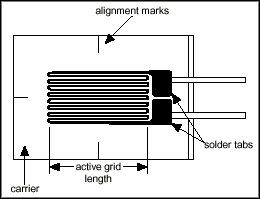 The metallic strain gauge consists of a very fine wire or metallic foil arranged in a grid pattern. 
The grid pattern maximizes the amount of metallic wire or foil subject to strain in the parallel direction.
The grid is bonded to a thin backing, called the carrier, which is attached directly to the test specimen. 
The strain experienced by the test specimen is transferred directly to the strain gauge, which responds with a linear change in electrical resistance. 
Gauge factor is defined as:
Measuring Circuits
In order to measure strain with a bonded resistance strain gauge, it must be connected to an electric circuit that is capable of measuring the minute changes in resistance corresponding to strain
Strain gauge is connected in a Wheatstone bridge circuit 
A strain gauge bridge circuit indicates measured strain by the degree of imbalance 
It provides an accurate measurement of that imbalance
Wheatstone Bridge
In Figure, if R1, R2, R3, and Strain gauge are equal, and a voltage, VIN, is applied between points A and C, then the output between points B and D will show no potential difference. 
However, if R4 is changed to some value which does not equal R1, R2, and R3, the bridge will become unbalanced and a voltage will exist at the output terminals. 
The variable strain sensor has resistance Rg, while the other arms are fixed value resistors.
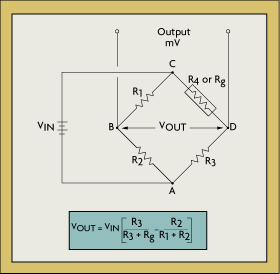 Wheatstone Bridge
The sensor, however, can occupy one, two, or four arms of the bridge, depending on the application. 
The total strain, or output voltage of the circuit (Vout) is equivalent to the difference between the voltage drop across R1 and R4, or Rg. 
It is given by Vout = Vcd – Vcb
Wheatstone Bridge Working
The bridge is considered balanced when R1/R2 = Rg/R3 and, therefore, VOUT equals zero. 
Any small change in the resistance of the sensing grid will throw the bridge out of balance, making it suitable for the detection of strain. 
A small change in Rg will result in an output voltage from the bridge. 
If the gage factor is GF, the strain measurement is related to the change in Rg as follows:
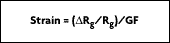 Solution
Shielding: Most electric interference and noise problems can be solved by shielding.
A shield around the measurement lead wires will intercept interferences and may also reduce any errors caused by insulation degradation. 
Shielding also will guard the measurement from capacitive coupling.
 If the measurement leads are routed near electromagnetic interference sources such as transformers, twisting the leads will minimize signal degradation due to magnetic induction. 
By twisting the wire, the flux-induced current is inverted and the areas that the flux crosses cancel out. 
For industrial process applications, twisted and shielded lead wires are used almost without exception.
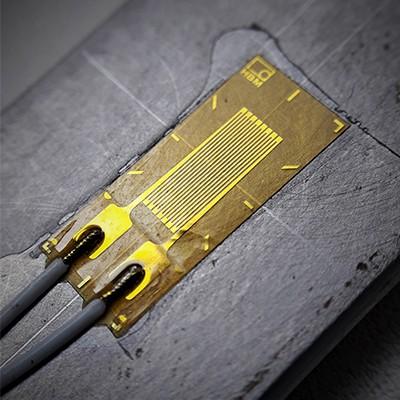 How Strain Gauges Work?
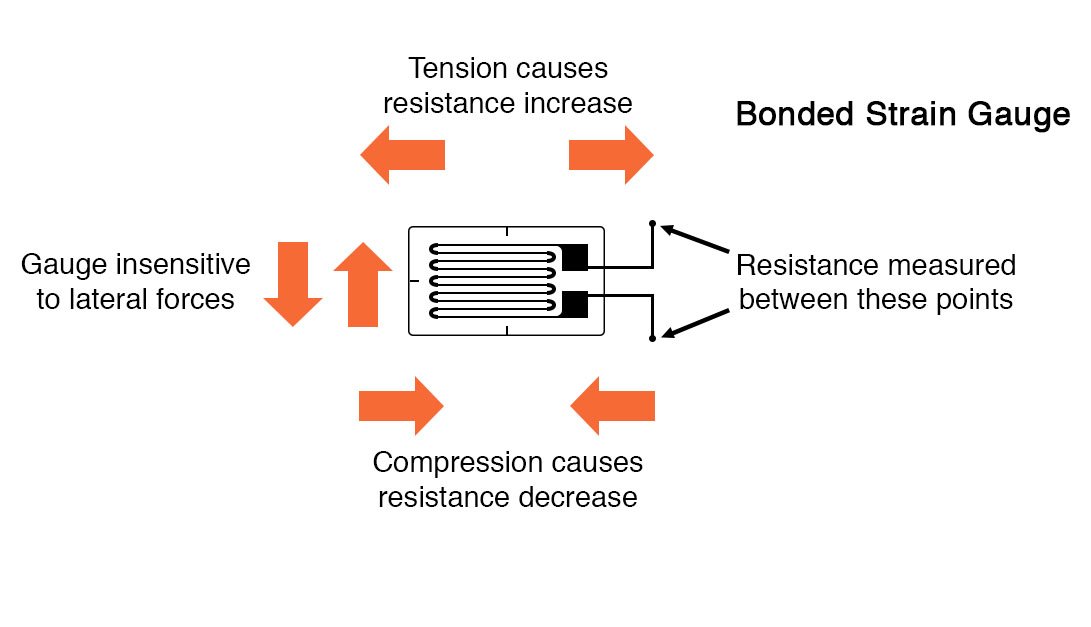 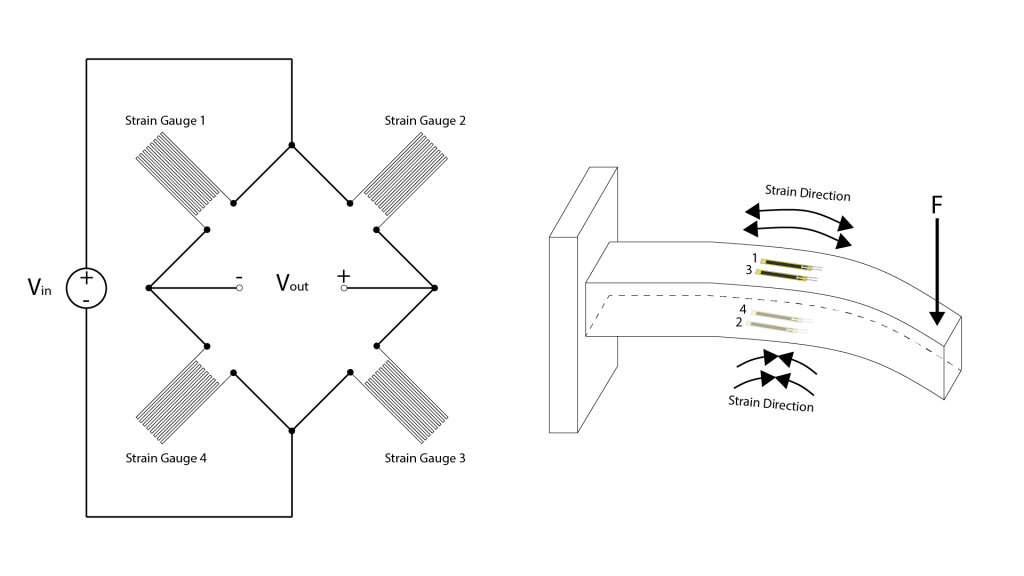 https://www.youtube.com/watch?v=BH8hAWRDTkA&ab_channel=OMEGAEngineering
https://www.allaboutcircuits.com/textbook/direct-current/chpt-9/strain-gauges/
[Speaker Notes: How Strain Gauges Work?]
🞂	Fabrication and use
Typical strain gauges consist of a foil or  wire grid covered by two sheets of  insulation (polyimide)
The gauge is attached to the desired  object with an adhesive
Longitudinal segments are aligned with
the direction of stress
Sensitivity to traverse stress can be  neglected
🞂	Notes
Temperature effects are quite pronounced  in semiconductor gauges
To compensate it is common to place  “dummy” gauges that are subject to the  same temperature changes but no  mechanical stress
Resistance changes are typically very small
Strain gauges are almost invariable used  in a Wheatstone bridge
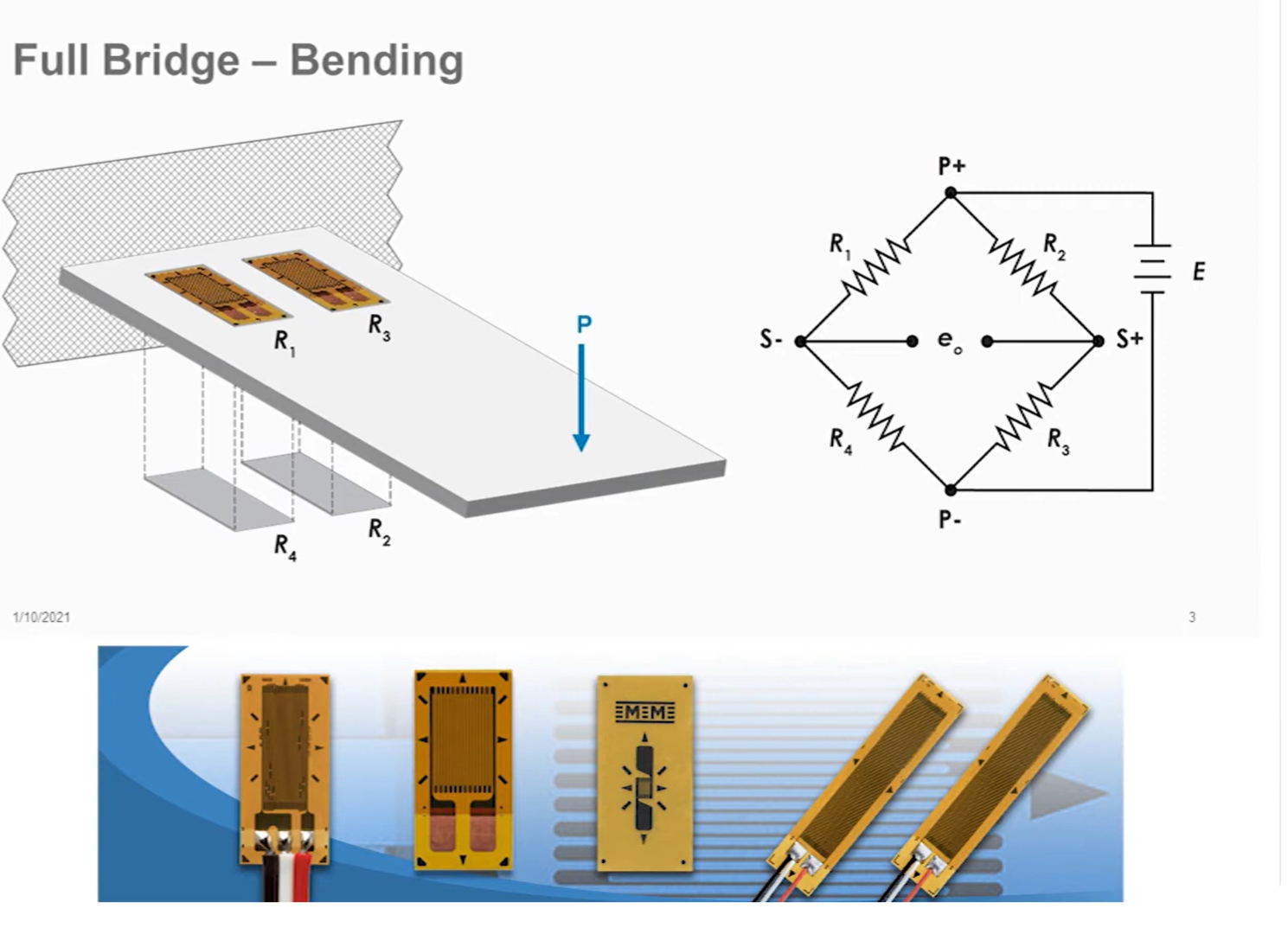 🞂	Force
The coupled-double-beam load  cell
Dumb-bell cut-out provides areas
◦
of maximum strain for the gauges
Cantilever beam bends in an S-
shape
This induces both compressive and  tensile strains that can be easily  measured in a bridge arrangement
🞂	Acceleration sensors
Spring-mass-damper
Covered in the previous lecture
Cantilever-beam with strain gauges
A seismic mass is attached to the
◦
end of the cantilever
Dampening is usually performed
with viscous fluids or permanent  magnets
https://www.youtube.com/watch?v=ykBn4IxStrU&ab_channel=AutodataTraining
https://www.avnet.com/wps/portal/abacus/solutions/technologies/sensors/pressure-sensors/core-technologies/capacitive-vs-piezoresistive-vs-piezoelectric/
Applications of Strain gauge
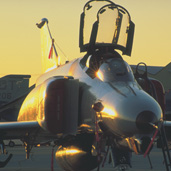 In load cells for weighbridges, scales, vehicles and in medical and educational applications. 
For monitoring structures such as bridges and buildings. 
In research and development applications, including automotive, aerospace, medical, process, oil and gas, and power generation. 
Virtually every other sector of industry.
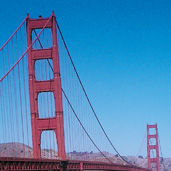 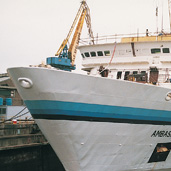 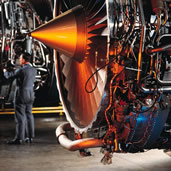 Temperature Sensors
‹#›
🞂	Thermoresistive sensors
Resistive Temperature Devices (RTD)
Thermistors
🞂	Thermoelectric sensors
The Seebeck effect
The Peltier effect
Thermocouples
🞂	p-n junction sensors
Introduction
Temperature is an important parameter in  many control systems
Several distinctly different transduction  mechanisms are employed
These include non electrical as well as  electrical methods
A thermometer is the most common non  electrical sensor
Common electrical sensors include  thermocouples, thermistors and resistance  thermometers
‹#›
Sensors Covered
Thermocouple
Thermistor
Resistance Temperature Detectors (RTD)
Semiconductor temperature sensor
Liquid in glass
Bimetallic
‹#›
🞂	The Seebeck effect
When a pair of dissimilar metals are joined at one end, and there  is a temperature difference between the joined ends and the open  ends, thermal emfis generated, which can be measured in the  open ends
🞂	The Peltier effect
When a current passes through the junction of two different  conductors, heat can be either absorbed or released depending on  the direction of current flow
🞂	Thermocouples
Based on the Seebeck effect
Open ends must be kept at a constant reference temperature TREF
A number of standard TCs are used
These are denominated with different letter codes: T, J, K, S, R…
i..e, type J (the most popular) is made of Iron and Constantan (Cu/Ni alloy:  57/43)
Thermocouples
Based on the Seebeck effect
When any conductor is subjected to a  thermal gradient, it will generate a  voltage
The magnitude of the effect depends on  the metal in use
‹#›
To measure the generated voltage we need to  connect another conductor
This conductor also experiences the Seebeck  effect and its voltage tends to oppose the  original
So the conductor used to measure the voltage  must be different
A small difference voltage can be made  available by use of dissimilar metals
Difference increases with temperature, and  can typically be between 1 and 70 µV/°C
‹#›
Thermocouples measure the temperature difference  between two points and not the absolute temperature
●
The relationship between the temperature difference  and the output voltage of a thermocouple is nonlinear  and is approximated by polynomial:
●
●
To achieve accurate measurements the equation is  usually implemented in a digital controller or stored in  a look-up table
https://srdata.nist.gov/its90/download/download.html
https://www.ti.com/lit/an/sbaa274/sbaa274.pdf?ts=1602672527665&ref_url=https%253A%252F%252Fwww.google.com%252F
‹#›
Types
A variety of thermocouples are available,  suitable for different measuring  applications
	They are usually selected based on the  temperature range and sensitivity  needed
Thermocouples with low sensitivities (B,  R, and S types) have correspondingly  lower resolutions
‹#›
K Type
S and K Type
‹#›
Advantages and Disadvantages
They are simple, rugged, need no  batteries, measure over very wide  temperature ranges
The main limitation is accuracy; System  errors of less than 1°C can be difficult to  achieve
‹#›
Applications
Thermocouples are most suitable for  measuring over a large temperature  range, up to 1800 °C
These are widely used in the steel  industry, heating appliances,  manufacturing of electrical equipments  like switch gears etc
‹#›
Thermistor
A thermistor is a type of resistor with  resistance varying according to its  temperature. The resistance is measured by  passing a small, measured direct current  through it and measuring the voltage drop  produced.
There are basically two broad types
NTC-Negative Temperature Coefficient:
used mostly in temperature sensing
PTC-Positive Temperature Coefficient: used  mostly in electric current control.
‹#›
Types
A NTC thermistor is one in which the  zero-power resistance decreases with  an increase in temperature


Thermistors (“thermally sensitive resistor”)
The material is a semiconductor
A composite of a ceramic and a metallic oxide (Mn, Co, Cu or  Fe)
A PTC thermistor is one in which the  zero-power resistance increases with an  increase in temperature
‹#›
Assuming, as a first-order approximation, that  the relationship between resistance and  temperature is linear, then:
ΔR = kΔT
where
ΔR = change in resistance  ΔT = change in temperature
k = first-order temperature coefficient of resistance  For PTC k is positive while negative for NTC
‹#›
Advantages and Disadvantages
Thermistors, since they can be very  small, are used inside many other  devices as temperature sensing and  correction devices
Thermistors typically work over a  relatively small temperature range,  compared to other temperature sensors,  and can be very accurate and precise  within that range
‹#›
Applications
PTC thermistors can be used as current-limiting devices for  circuit protection, as replacements for fuses. Current through the  device causes a small amount of resistive heating. This creates a  self-reinforcing effect that drives the resistance upwards
PTC thermistors can be used as heating elements in small  temperature-controlled ovens. As the temperature rises,  resistance increases, decreasing the current and the heating,  resulting in a steady state
NTC thermistors are used as resistance thermometers in low-  temperature measurements of the order of 10 K.
NTC thermistors can be used as inrush-current limiting devices in  power supply circuits. They present a higher resistance initially  which prevents large currents from flowing at turn-on, and then  heat up and become much lower resistance to allow higher  current flow during normal operation.
NTC thermistors are regularly used in automotive applications.
Thermistors are also commonly used in modern digital  thermostats and to monitor the temperature of battery packs  while charging.
●
●
●
●
●
‹#›
RTD
Resistance Temperature Detectors (RTDs)
Resistance Temperature Detectors  (RTD), as the name implies, are sensors  used to measure temperature by  correlating the resistance of the RTD  element with temperature
As they are almost invariably made of  platinum, they are often called platinum  resistance thermometers (PRTs)
‹#›
🞂	Based on materials whose resistance changes in
accordance with temperature
Resistance Temperature Detectors (RTDs)
The material is a metal
Platinum, Nickel, Copper are typically used
Positive temperature coefficients

🞂
Construction
Common Resistance Materials for  RTDs:
Platinum (most popular and accurate)  Nickel
Copper  Tungsten (rare)
Image obtained from www.omega.com
‹#›
Construction
RTD elements consist of a length of fine coiled  wire wrapped around a ceramic or glass core
The element is usually quite fragile, so it is  often placed inside a sheathed probe to  protect it
The RTD element is made from a pure  material whose resistance at various  temperatures has been documented. The  material has a predictable change in  resistance as the temperature changes; it is  this predictable change that is used to  determine temperature
‹#›
Types
There are two broad categories, "film"  and "wire-wound" types.
Film thermometers have a layer of  platinum on a substrate; the layer may  be extremely thin, perhaps 1  micrometer.
Wire-wound thermometers can have  greater accuracy, especially for wide  temperature ranges.
‹#›
Advantages
High accuracy
Low drift
Wide operating range
Suitability for precision applications
‹#›
Limitations
RTDs in industrial applications are rarely used  above 660 °C. Difficult to maintain the purity of  Platinum at high temperatures
At low temperatures the resistance is  independent of temperature as there are a  very few phonons and resistance is  determined by impurities
Compared to thermistors, platinum RTDs are  less sensitive to small temperature changes  and have a slower response time. However,  thermistors have a smaller temperature range  and stability.
‹#›
Liquid in Glass
These are the most commonly used sensors.  The most common liquid is Mercury
The commonly used thermometer falls under  this category
Basically consist of a glass cylinder with a bulb  at one end, a capillary hole down the axis,  connected to the reservoir in the bulb filled  with silvery mercury or perhaps a red-colored  fluid
‹#›
Due to the health  reasons mercury is  being replaced by  galinstan, a liquid  alloy of gallium,  indium, and tin
‹#›
Bimetallic Sensors
A bi-metallic strip is used to convert a  temperature change into mechanical  displacement and thus acts as a  temperature sensor
The strip consists of two strips of  different metals which expand at  different rates as they are heated,  usually steel and copper
‹#›
The different expansions force the flat strip to bend  one way if heated, and in the opposite direction if  cooled below its normal temperature. The metal with  the higher expansion is on the outer side of the curve  when the strip is heated and on the inner side when  cooled.
‹#›
Applications
Mechanical clock mechanisms are sensitive to  temperature changes which lead to errors in  time keeping. A bimetallic strip is used to  compensate for this in some mechanisms
In the regulation of heating and cooling,  thermostats that operate over a wide range of  temperatures the bi-metal strip is mechanically  fixed and attached to an electrical power  source while the other (moving) end carries an  electrical contact.
‹#›
A direct indicating dial thermometer uses  a bi-metallic strip wrapped into a coil.  One end of the coil is fixed to the  housing of the device and the other  drives an indicating needle
‹#›
Semiconductor Thermometer  Devices
Semiconductor thermometers are usually  produced in the form of ICs, Integrated Circuits
These devices have temperature  measurement ranges that are small compared  to thermocouples and RTD, but, they can be  quite accurate and inexpensive and very easy  to interface with other electronics for display  and control.
‹#›
The major uses are where the  temperature range is limited to within a  minimum temperature of about -25°C to  a maximum of about 200°C
Also the recent advances in electronics  and telemetry have resulted in non  contact thermometers
These include IR thermometers, IR  imagers and optical pyrometers
‹#›
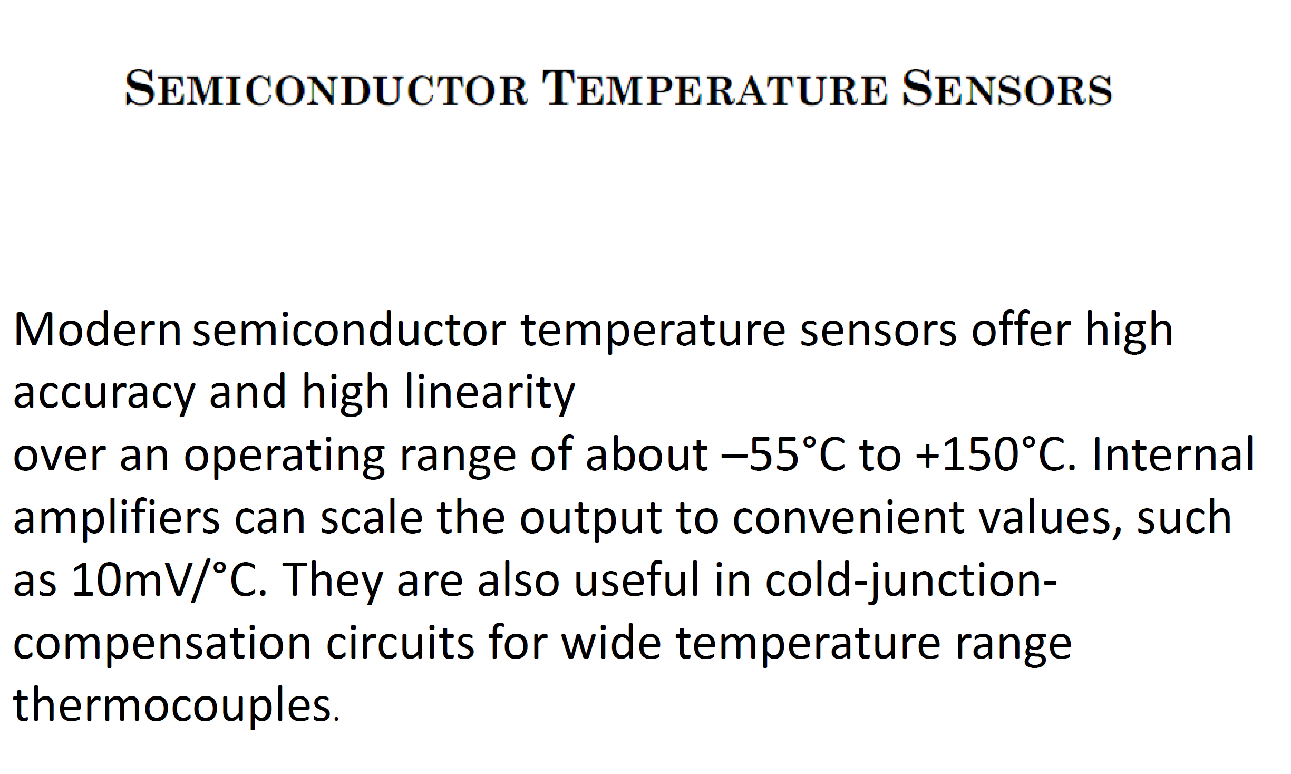 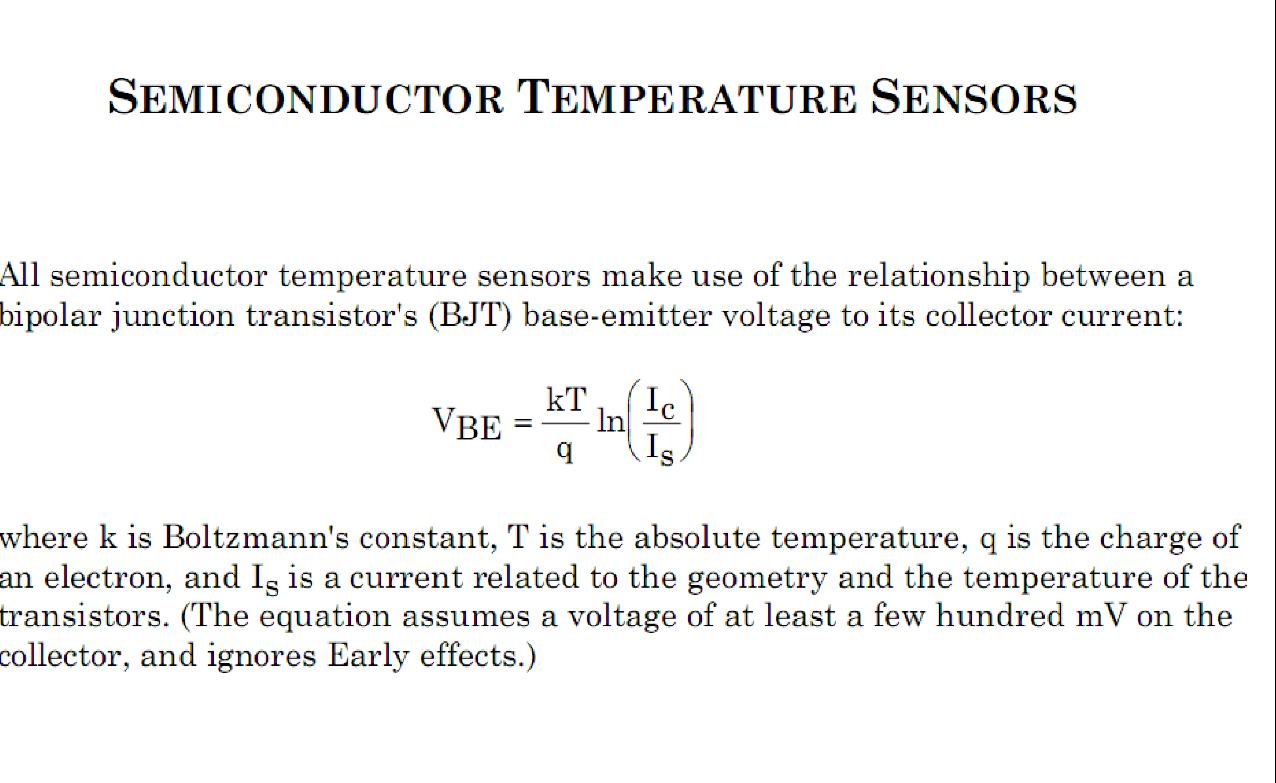 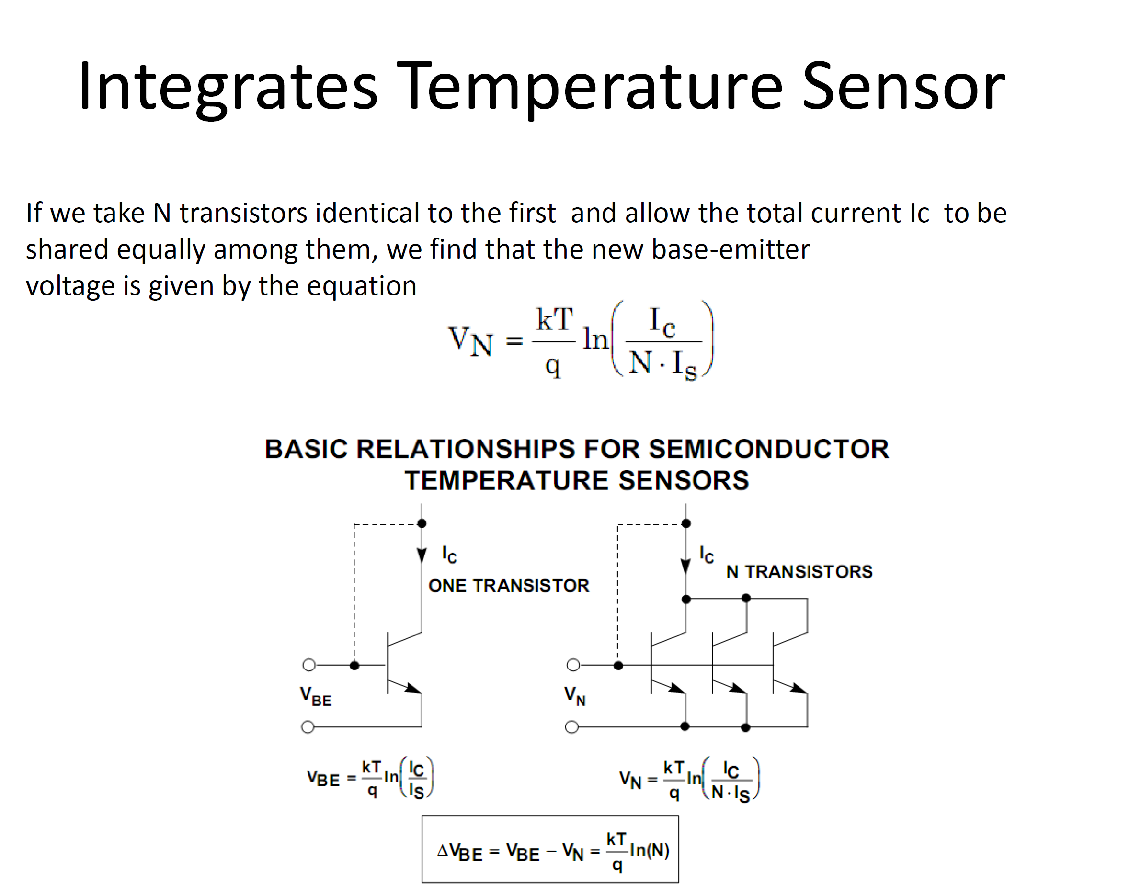 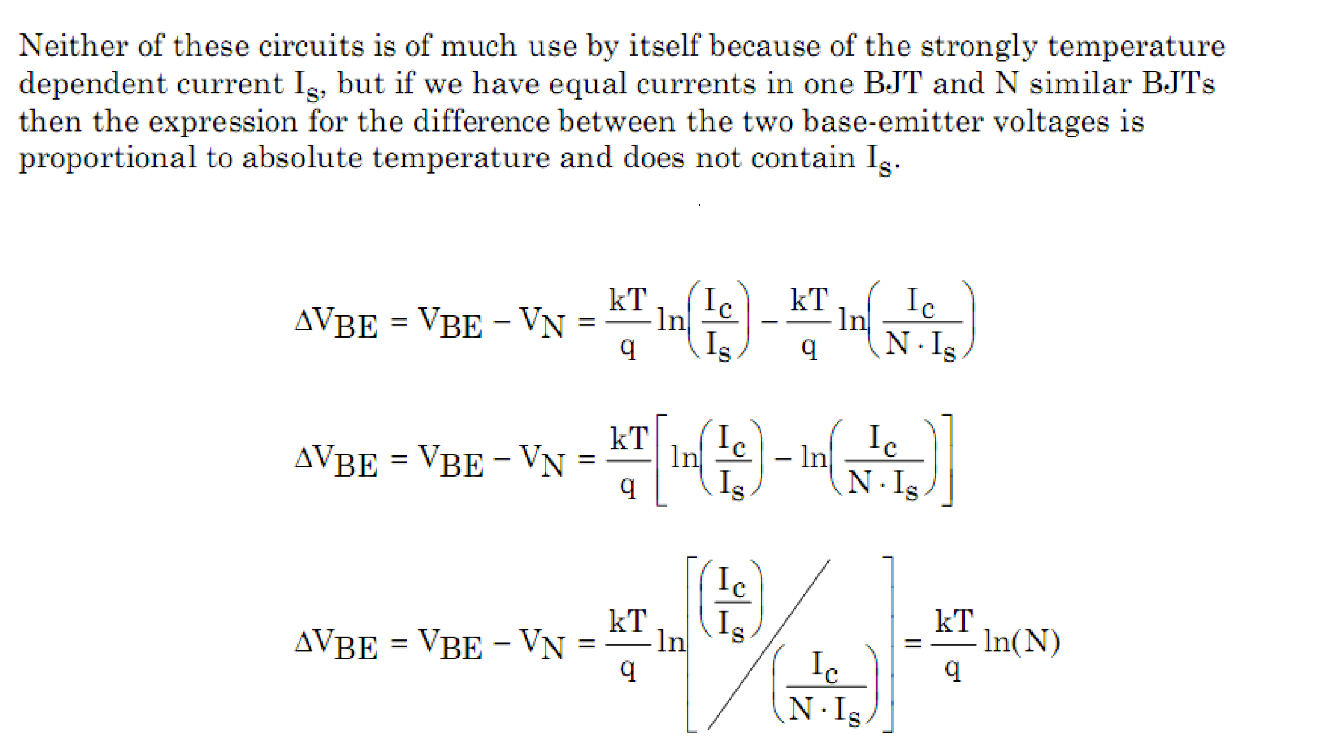 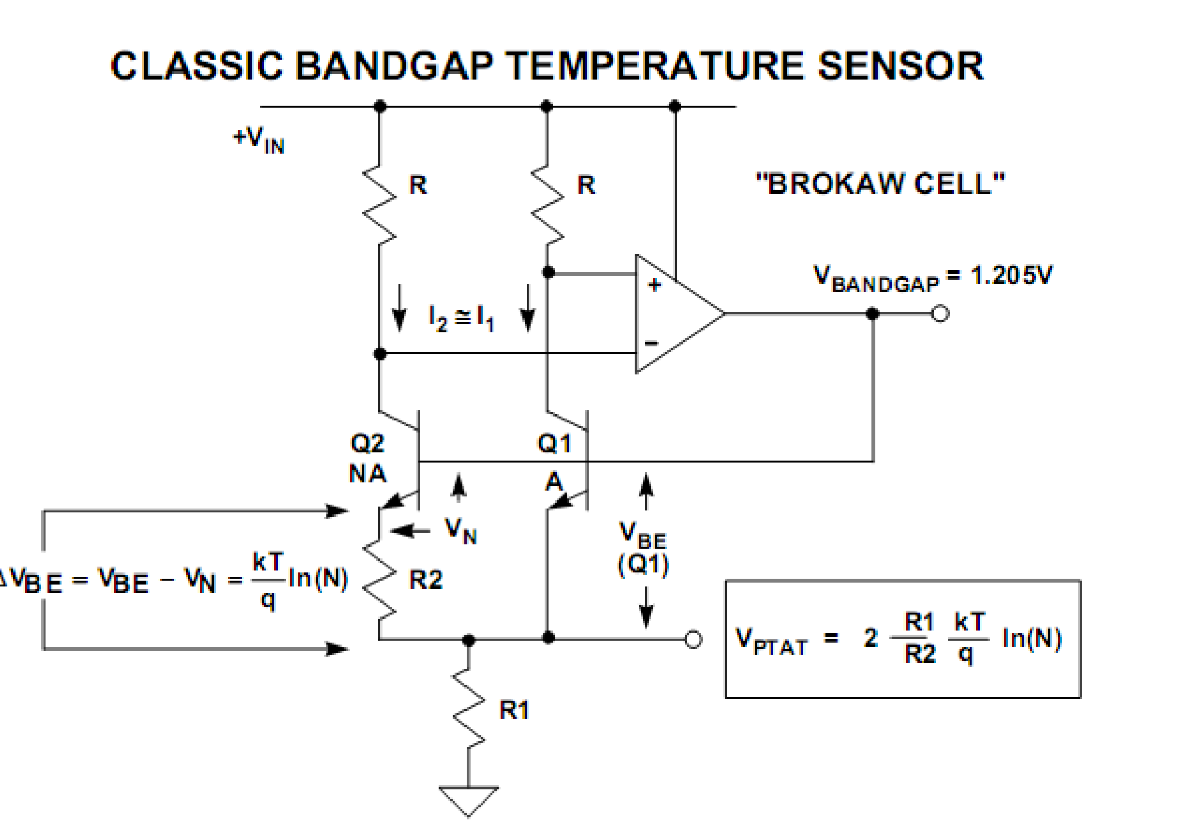 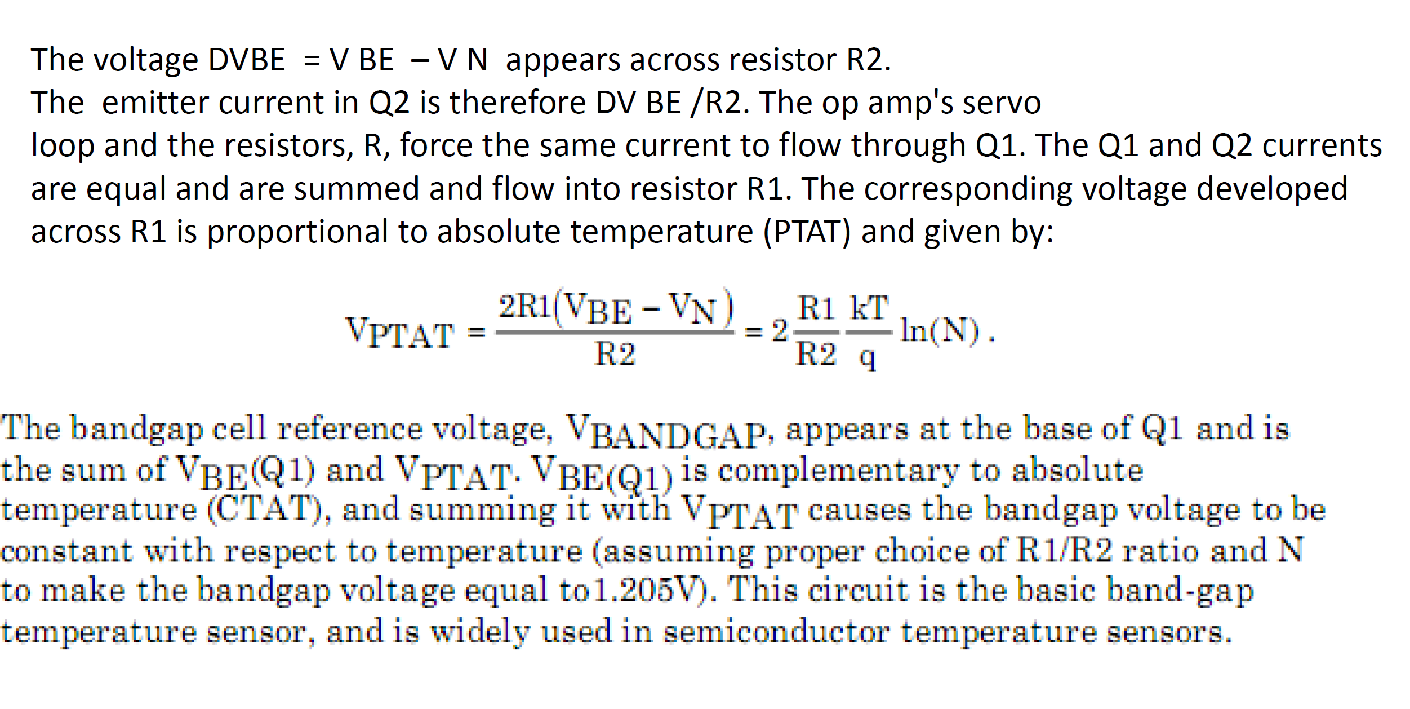 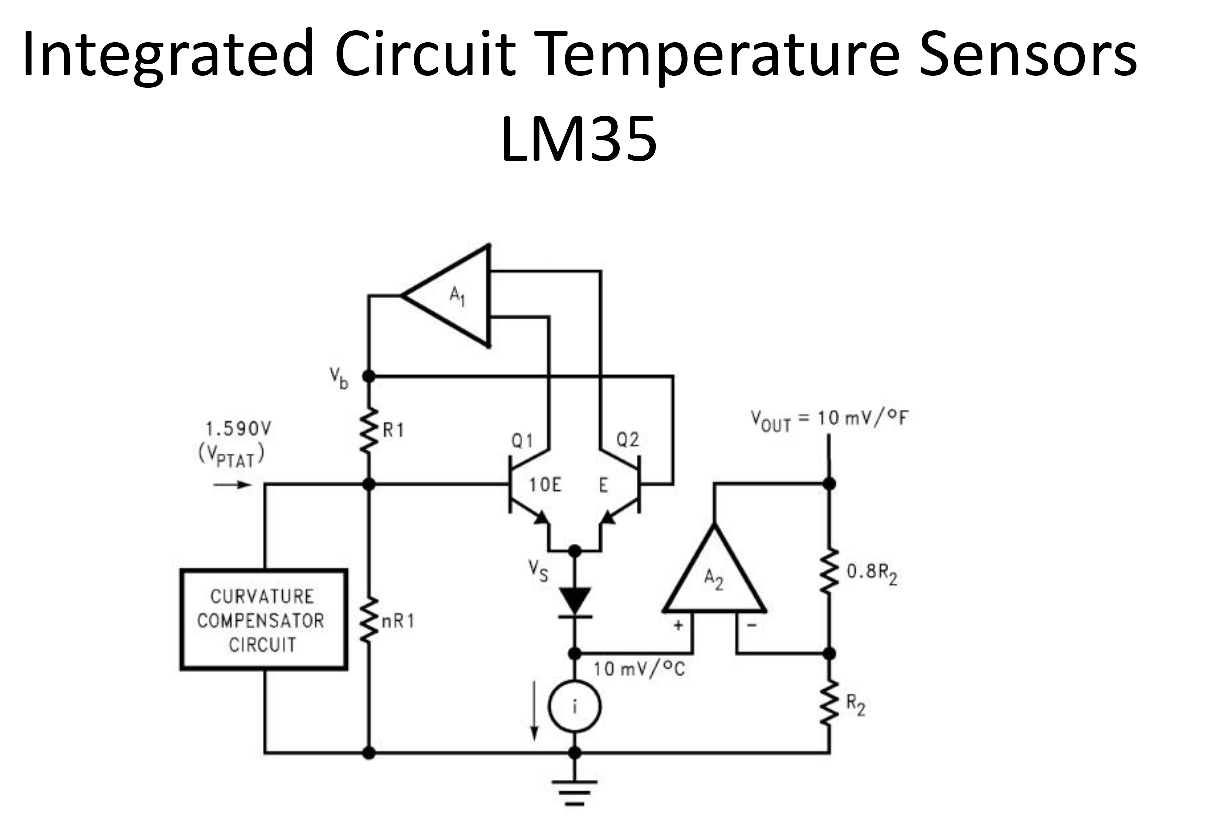 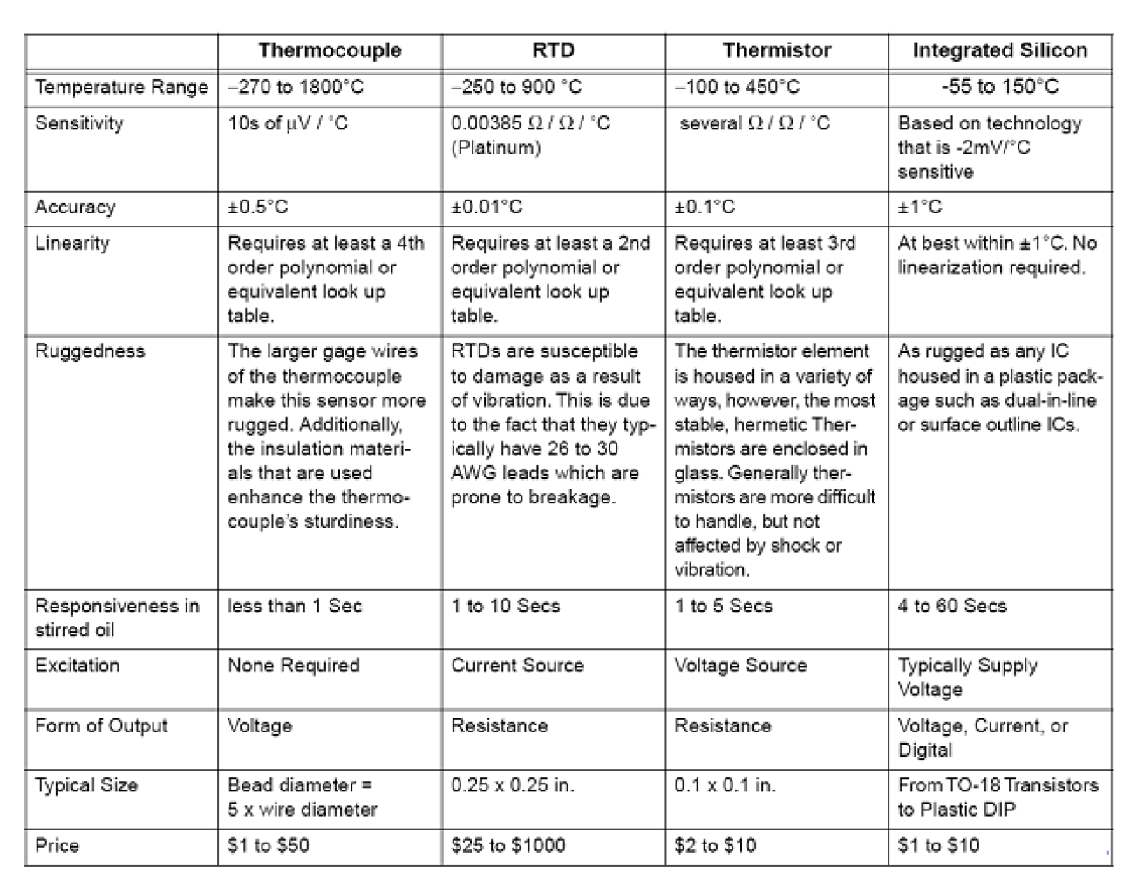 🞂	Absorption of gases modifies the conductivity of sensing layer
🞂	Sensing layer types
Metal Oxide
Typically SnO2 doped with Pt or Pd
Operate a high temperatures (300-5000C)
Temperature-selectivity dependency
Broad selectivity
Particularly suitable for combustible gases
Conducting Polymers
Based on pyrrole, aniline or thiophene
Operate at room temperature
CPs vs MOXs
CP advantages
Large number of polymers available with various selectivities
Sensitivity* to wide number of VOCs
Low power consumption
Faster response and recovery times
CP Limitations
Cross-sensitivity* to humidity
Lower sensitivity* than MOXs
🞂	*By sensitivity here we mean the ability to detect certain Volatile Organic Compound (VOCs), not the  slope of the calibration curve
🞂	Piezo-electric effect
The generation of an electric charge by a crystalline  material upon subjecting it to stress (or the opposite)
A typical piezo-electric material is Quartz (SiO2)
Piezo-electric sensors
Thin, rubbery polymer layer on a piezo-electric substrate
Sensing principle: mass and viscosity changes in the
sensing membrane with sorption of VOCs
🞂	Surface Acoustic Wave (SAW)
AC signal (30-300MHz) applied to interdigitated input  electrode generates a surface (Rayleigh) wave
Propagation delays to output electrode are affected by
changes in the surface properties
◦
Phase shifts of the output electrode signal are used as a
response
🞂	Quartz Crystal Microbalance (QMB)
Also known as Bulk Acoustic Wave (BAW) devices
Device is operated in an oscillator circuit
Changes in the sensing membrane affect the resonant
frequency (5-20MHz) of the device